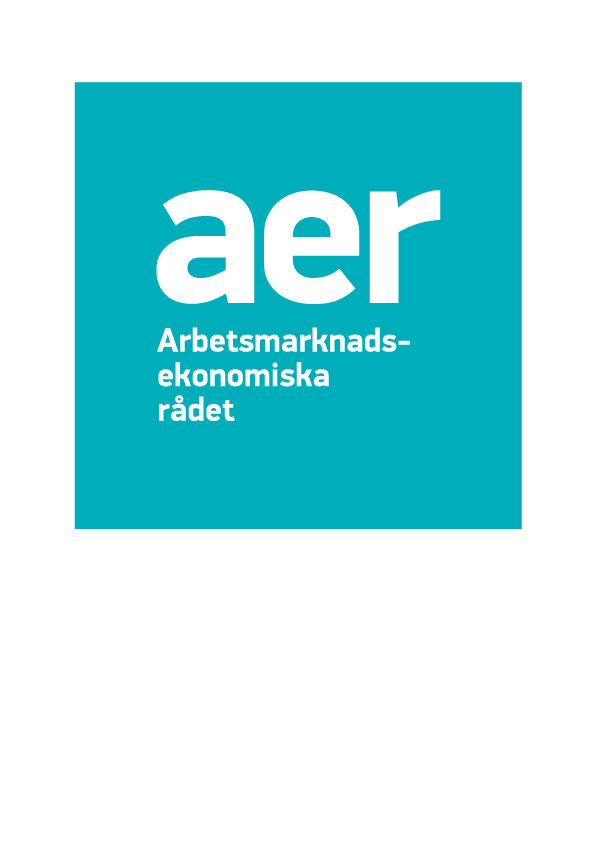 Hur fungerar kollektivavtalen?
Lars Calmfors
Arbetsmarknadsekonomiska rådet
13/2-2018
Arbetsmarknadsekonomiska rådet
Ann-Sofie Kolm, Stockholms universitet
Tuomas Pekkarinen, VATT och Aaltouniversitetet
Per Skedinger (vice ordförande), IFN och Linnéuniversitetet
Lars Calmfors (ordförande), IFN och Stockholms universitet
Simon Ek (sekreterare)
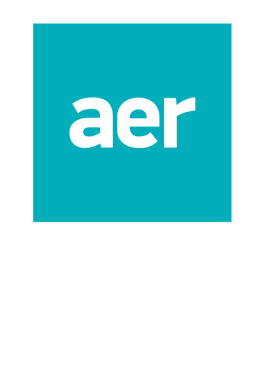 Två synsätt på kollektivavtal
Ekonomisk snedvridning
      - Icke marknadskonform lönenivå
      - Icke marknadskonform lönesammanpressning
2.  Effektivitetshöjande
      - Motverka arbetsgivares marknadsmakt
      - Jämn spelplan för företag
      - Kollektiv försäkringsinstitution
      - Standardiserade paketlösningar som sänker 
        transaktionskostnaderna
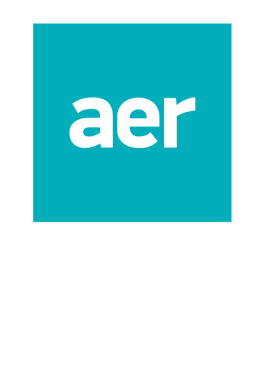 Lönespridning (P90/P10) och kollektivavtalens täckningsgrad i olika länder
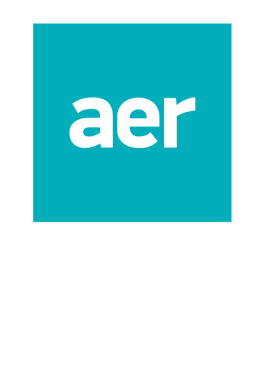 Kollektivavtalens täckningsgrad och organisationsgraden för fack och arbetsgivare, hela ekonomin
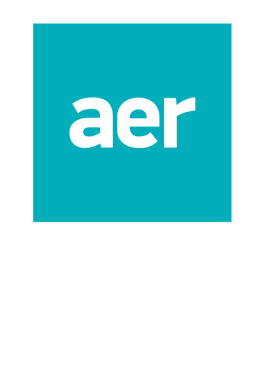 Rapportens utgångspunkt
Sjunkande facklig organisationsgrad minskar på sikt fackets möjligheter att tvinga fram kollektivavtal
Det är i växande grad arbetsgivarsidan som upprätthåller kollektivavtalssystemet
Därför allt viktigare att företagen ser kollektivavtalen som attraktiva
Därför fokuserar rapporten på företagens syn på kollektivavtalen
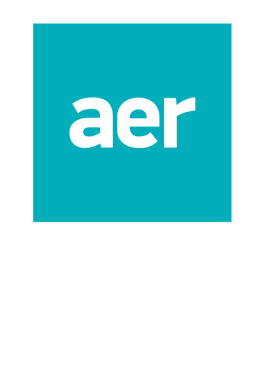 Facklig organisationsgrad efter sektor och bransch
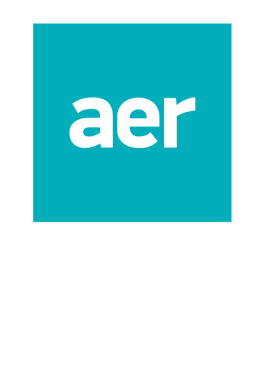 Facklig organisationsgrad bland arbetare och tjänstemän i privat sektor respektive hela ekonomin
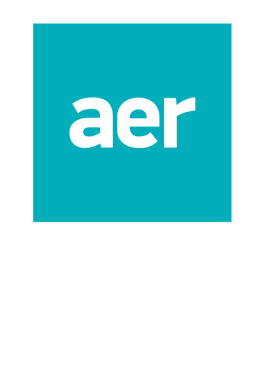 Facklig organisationsgrad bland inrikes och utrikes födda, hela ekonomin
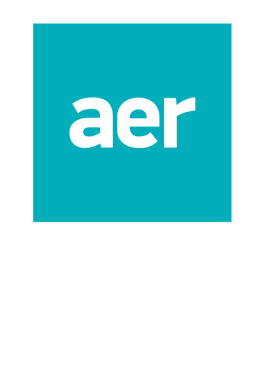 Förklarad och oförklarad förändring i facklig organisationsgrad, procentenheter
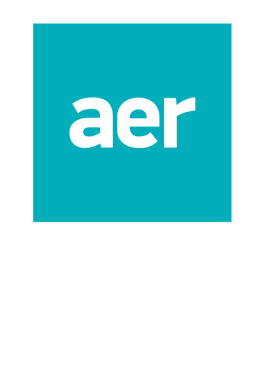 Orsaker till den minskade fackliga organisationsgraden i Sverige
Strukturella förändringar av arbetskraftens fördelning mellan olika sektorer/branscher och sammansättning kan bara förklara en liten del
Alliansregeringens arbetsmarknadsreformer
    - Avskaffad avdragsrätt för fackavgifter
    - Lägre a-kassa
    - Höjda a-kasseavgifter
Långsiktig trend
    - Förskjutning från kollektivistiska till individua-
      listiska värderingar
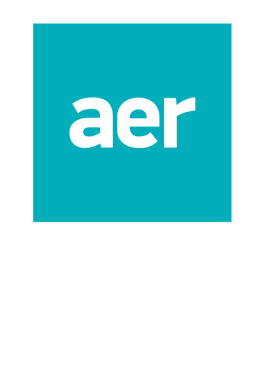 Facklig organisationsgrad i olika länder
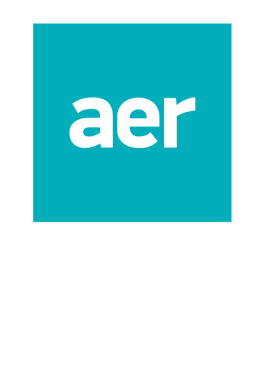 Täckningsgrad för kollektivavtal i olika länder
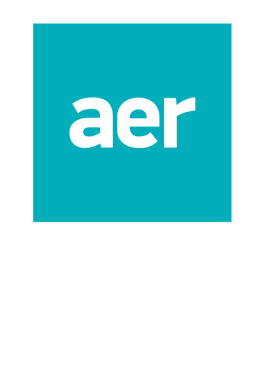 Intressant jämföra med Tyskland
Exempel på att ett väletablerat kollektiv-avtalssystem liknande det svenska kan genomgå mycket stora förändringar
Ekonomisk kris i Tyskland efter återföreningen
    - Tyskland var ”Europas sjuke man”
Företagen krävde större löneflexibilitet
    - Många företag övergav kollektivavtalen
    - Facket kunde inte stå emot
Den fackliga organisationsgraden kan ha fallit under en kritisk nivå (tipping point)
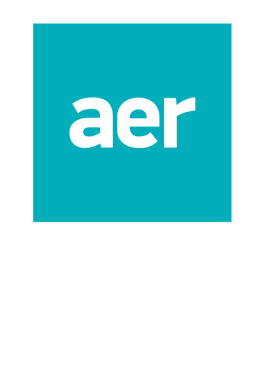 Kollektivavtalens täckningsgrad efter antal anställda i företagen
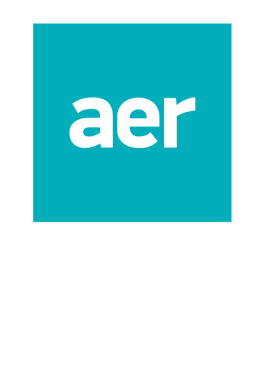 Kollektivavtalens täckningsgrad efter bransch
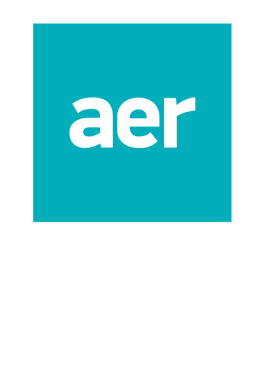 Kollektivavtalens täckningsgrad efter region
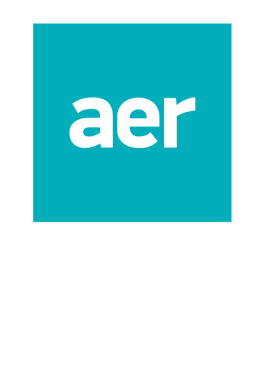 Andel företag med avtal som fortsatt skulle vilja ha det om fackets möjligheter att tvinga fram avtal försvagades, efter antal anställda
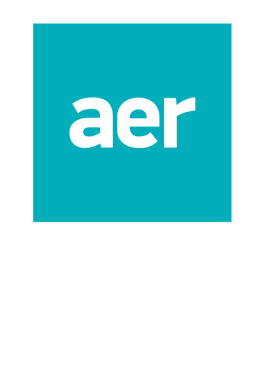 Företagens syn på kollektivavtalen
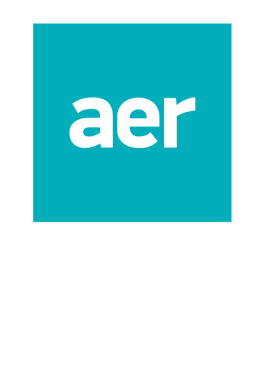 Synen på kollektivavtalen i företag med avtal efter bransch
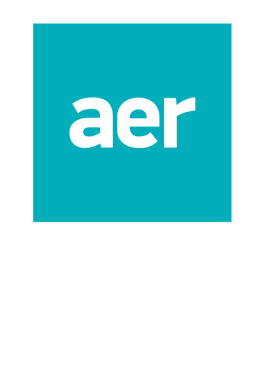 Andel företag med avtal som fortsatt skulle vilja ha det om fackets möjligheter att tvinga fram avtal försvagades, efter bransch
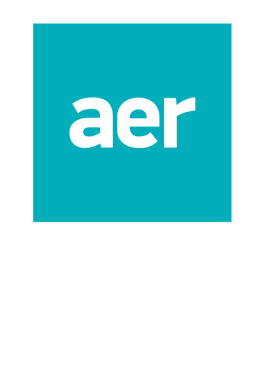 Vilka aspekter betyder mest för företagens övergripande inställning till kollektivavtal?
Företag med avtal
Företag utan avtal
Bra anseende
Bra relationer med de anställda
Standardiserat paket
Differentiera lönerna
Krångliga avtal
Höga kostnader
Bestämma arbetstiden
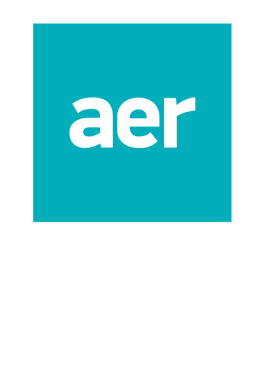 Andel företag med avtal som fortsatt skulle vilja ha det om fackets möjligheter att tvinga fram avtal försvagades, efter avtalskonstruktion
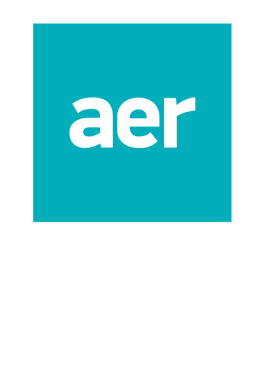 Synen på kollektivavtalen i företag med avtal, efter avtalskonstruktion
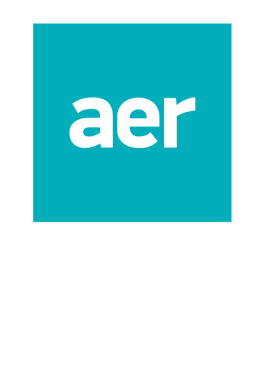 Företagens rekryteringsbeteende
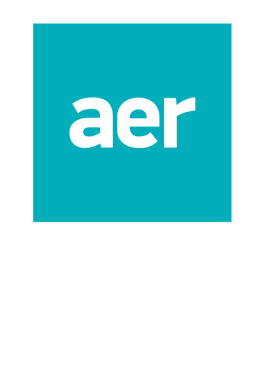 Andel av företag som uppger att den anställdas arbetsinsats och prestation påverkar den årliga löneökningen
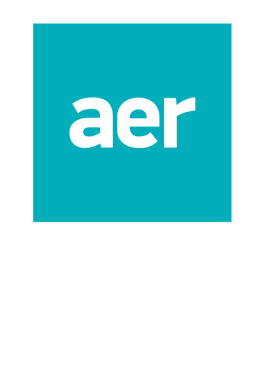 Skäl till varför anställda får lika höga löneökningar oberoende av arbetsinsats och prestation
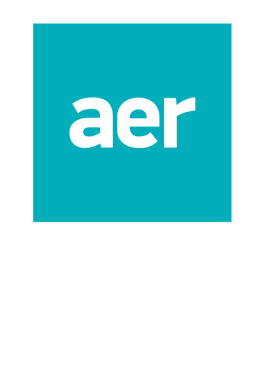 Företagens syn på lokala fackklubbar
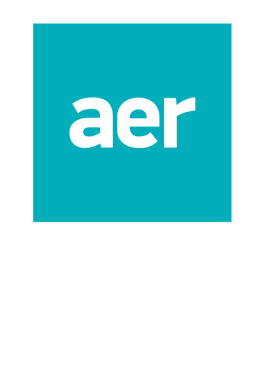 Graden av central styrning av det totala utrymmet, efter sektor
Privat sektor
Staten
Kommuner och landsting
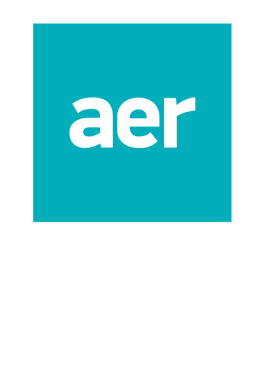 Synen på sifferlösa avtal
Ett sätt att höja lönerna för eftersatta grupper (grupper med arbetskraftsbrist)
Ett hot mot det nuvarande avtalssystemet och industrins märkessättning
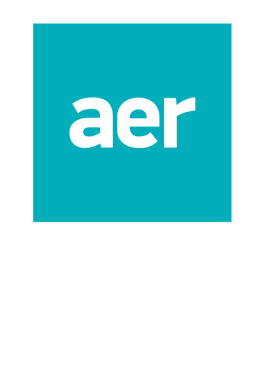 Tidigare kunskap om decentraliserad lönebildning/sifferlösa avtal
Utländska studier finner att decentraliserad lönebildning på företagsnivå leder till högre löner (positiv lönepremie)
Tidigare svenska studier har inte funnit sådana effekter av sifferlösa avtal
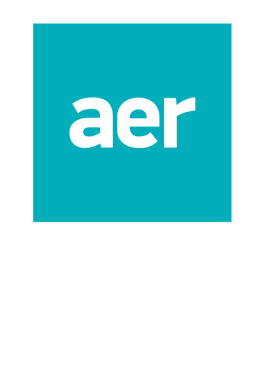 Egen empirisk studie
Offentlig sektor
    - Sjuksköterskor som gått över till sifferlösa avtal 
      2011 jämfört med dem som inte gjort det
Ingen effekt på genomsnittlig månadslön
2-3 procent högre timlön
Cirka 2 procent kortare arbetstid
Fler nyanställningar
Större lönespridning
Oklar effekt på arbetskraftsbristen
     - Högre lön och fler nyrekryteringar
     - Kortare arbetstid
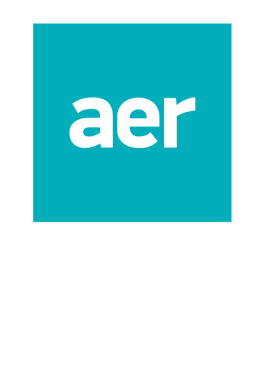 Lönepremie vid sifferlösa avtal i olika delar av lönefördelningen
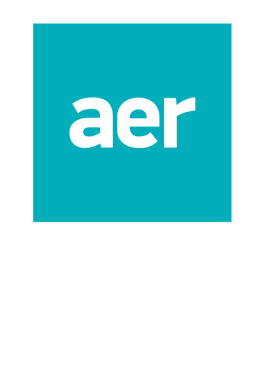 Regionala lönepremier vid sifferlösa avtal och befolkningstillväxt i åldersgruppen 65 år eller äldre
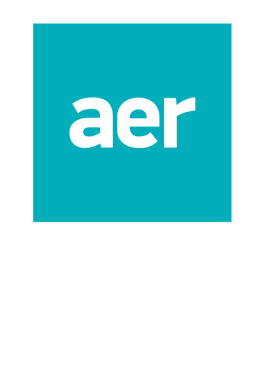 Huvudbudskap
Sjunkande facklig organisationsgrad utgör ett potentiellt hot mot kollektivavtalssystemet på lång sikt
Företagens inställning till kollektivavtalen kan därmed bli allt viktigare för systemets långsiktiga fortlevnad
Företagen har i allmänhet en positiv syn på kollektivavtalen
Den grundas inte främst på något inneboende värde för avtalen i sig utan på att avtalen ger bra anseende och goda relationer till de anställda
Det hänger ihop med sociala normer om att företag ”ska ha kollektivavtal”
     - men sociala normer kan förändras
     - alltså osäkert fundament på lång sikt för kollektivavtalen
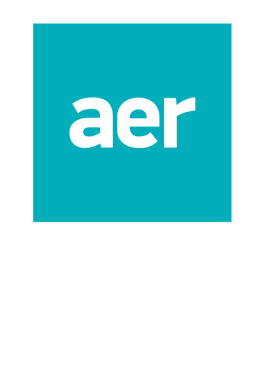 Några sätt att göra kollektivavtalen mer attraktiva för företagen
Fler sifferlösa avtal också i privat sektor
    - Den främsta nackdelen med kollektivavtalen enligt
      företagen i enkäten är svårigheterna att anpassa
      lönerna till hur bra det går för företaget
Möjligheter till enklare och mindre omfattande kollektivavtal (kollektivavtal light)
    - Småföretag
    - Internationella koncerner
Möjligheter för anställda att inom given kostnadsram  välja olika kompensationspaket 
     - Olika kombinationer av anställningsvillkor
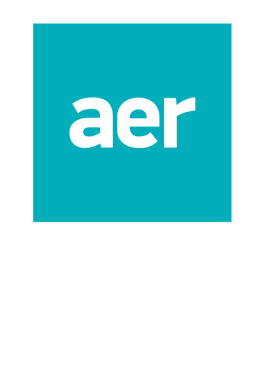